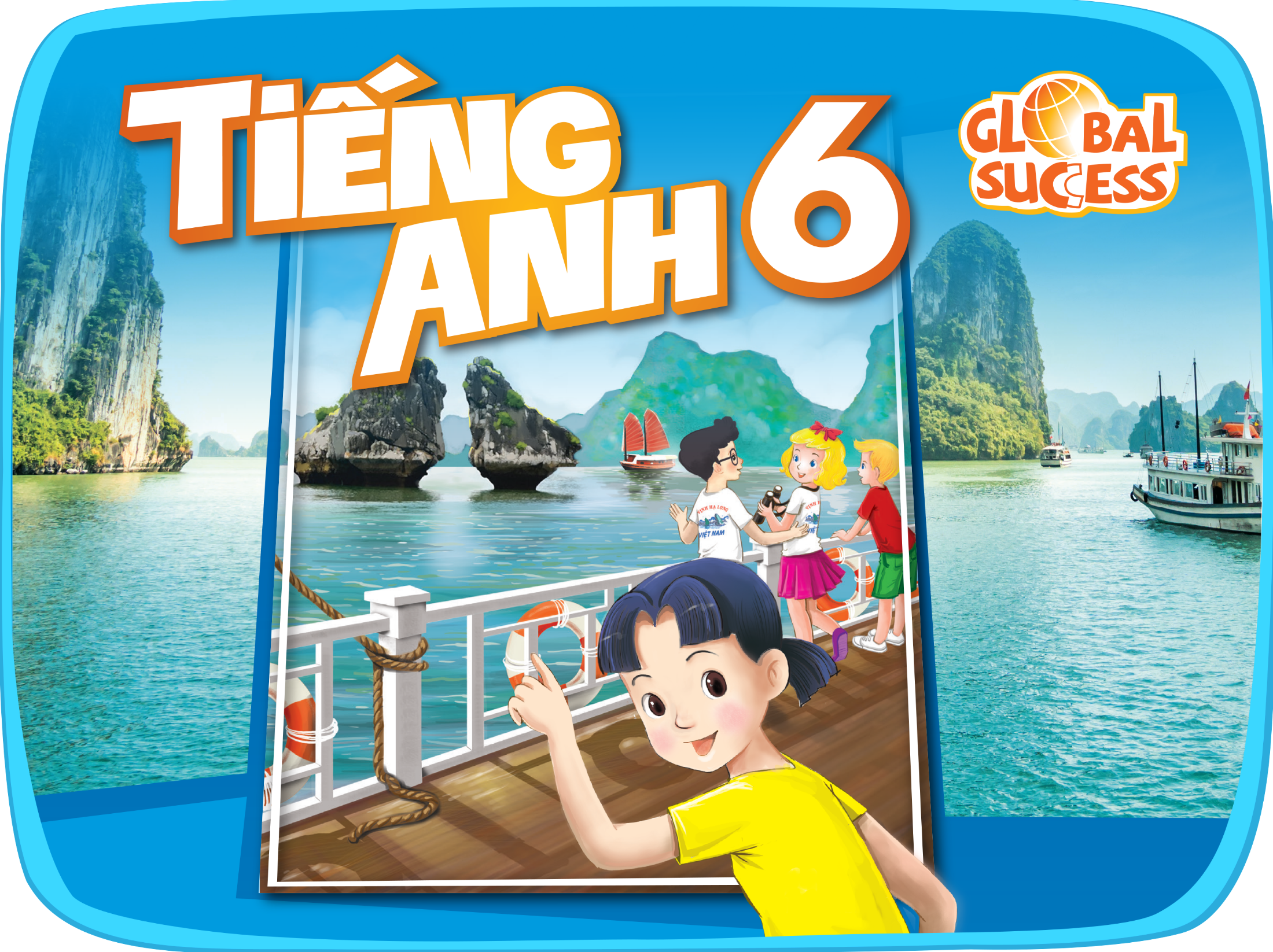 MY NEW SCHOOL
1
Unit
LESSON 3: A CLOSER LOOK 2
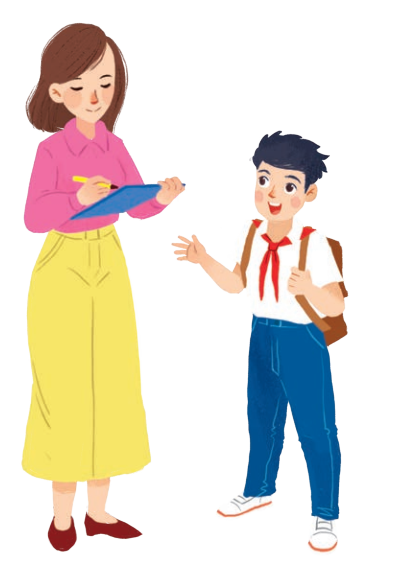 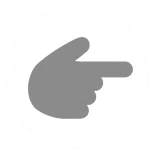 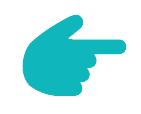 1
LESSON 3: A CLOSRE LOOK 2
LESSON 1: GETTING STARTED
WARM-UP
Game: Sentence puzzling
Present simple tense
Adverbs of frequency
PRESENTATION
Task 1: Choose the correct answer A, B, or C.
Task 2: Miss Nguyet is interviewing Duy for the school newsletter. Write the correct form of the verbs.
Task 3: Fill the blanks with usually, sometimes or never.
Task 4: Choose the correct answer A or B to complete each sentence.
Task 5: Work in pairs. Make questions, and then interview your partner.
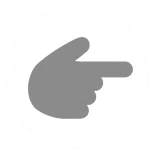 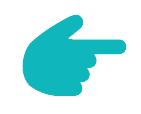 PRACTICE
Wrap-up
Homework
CONSOLIDATION
WARM-UP
Sentence puzzling
Instructions
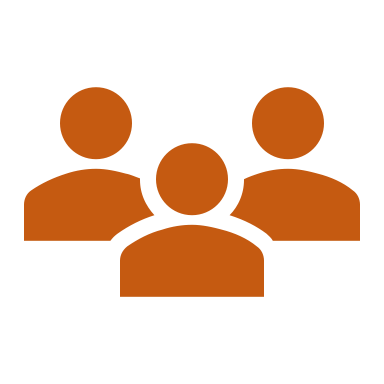 4 teams
a set of word cards
Create as many correct sentences from the word cards as possible
WARM-UP
1. Peter lives near his school.
2. We go to the same school.
3. They have new subjects.
4. We always look smart in our uniforms.
PRESENTATION
THE PRESENT SIMPLE
PRESENTATION
PRESENTATION
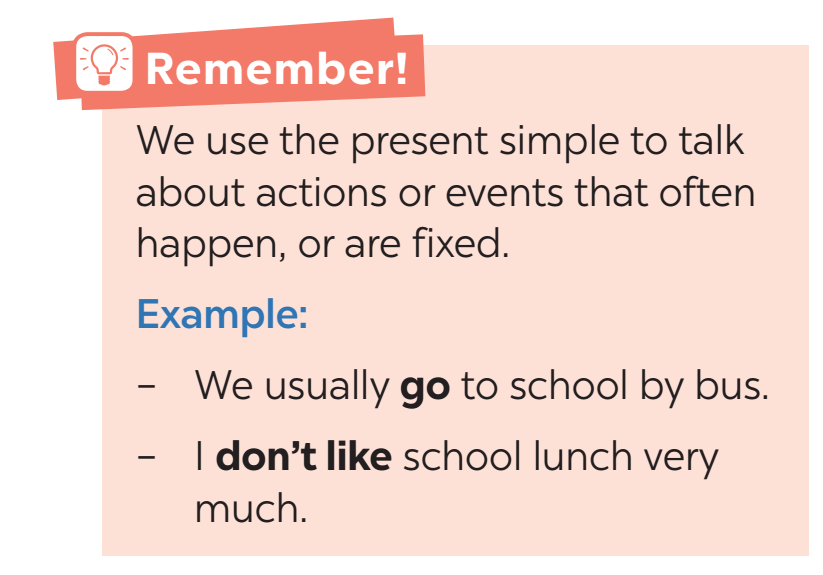 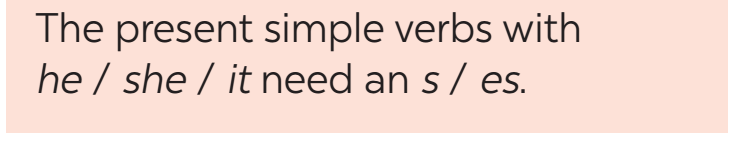 PRESENTATION
ADVERBS OF FREQUENCY
PRESENTATION
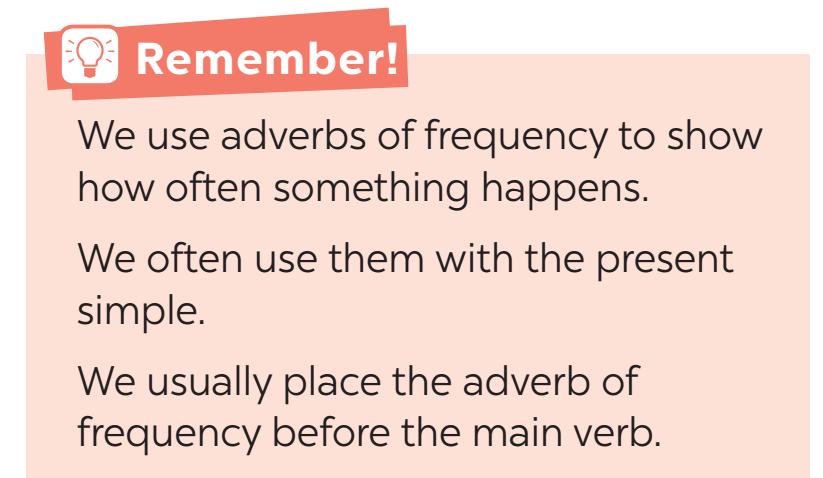 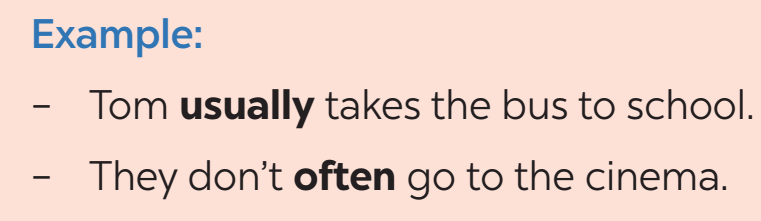 PRACTICE
1
Choose the correct answer A, B or C.
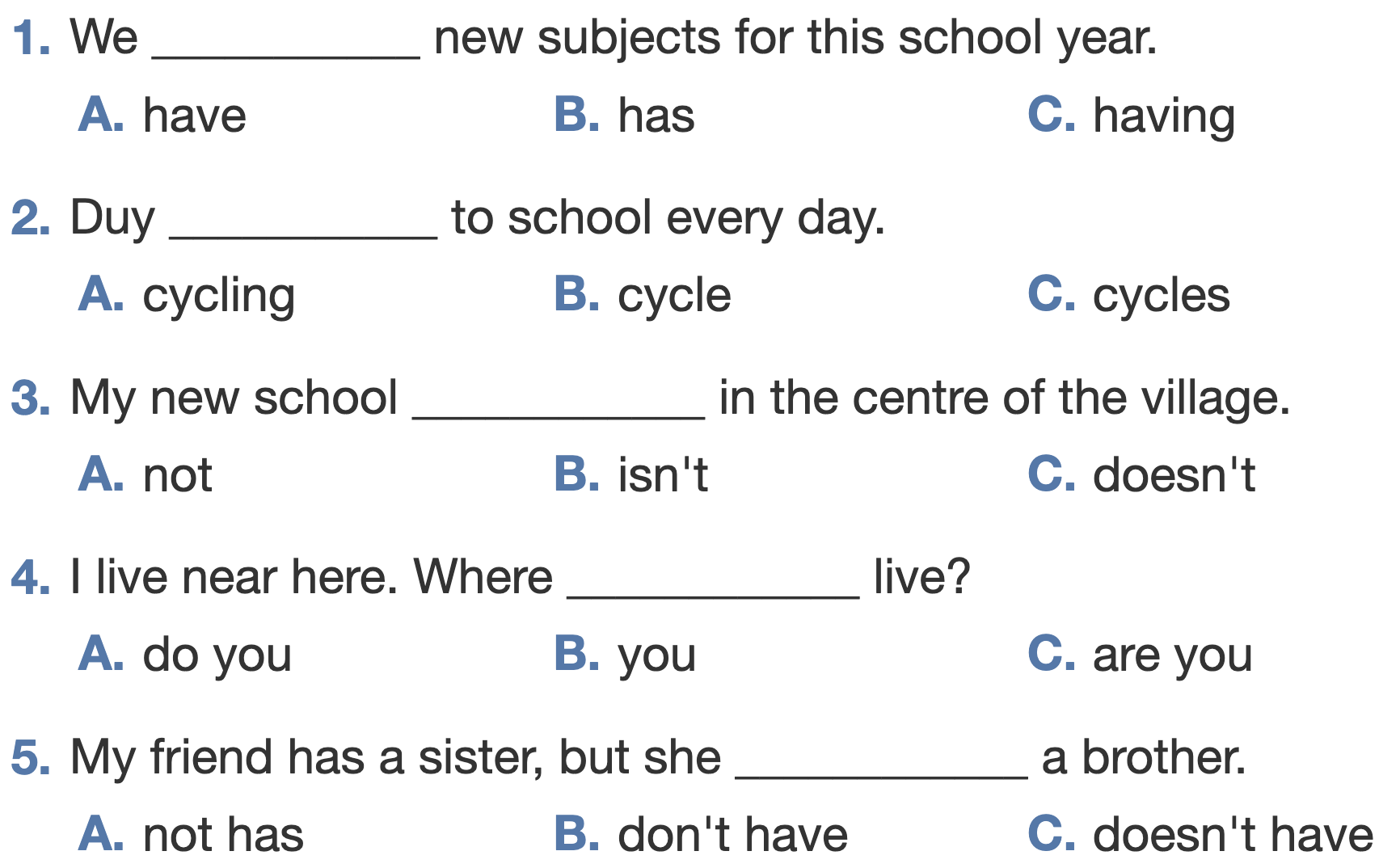 PRACTICE
1
Choose the correct answer A, B or C.
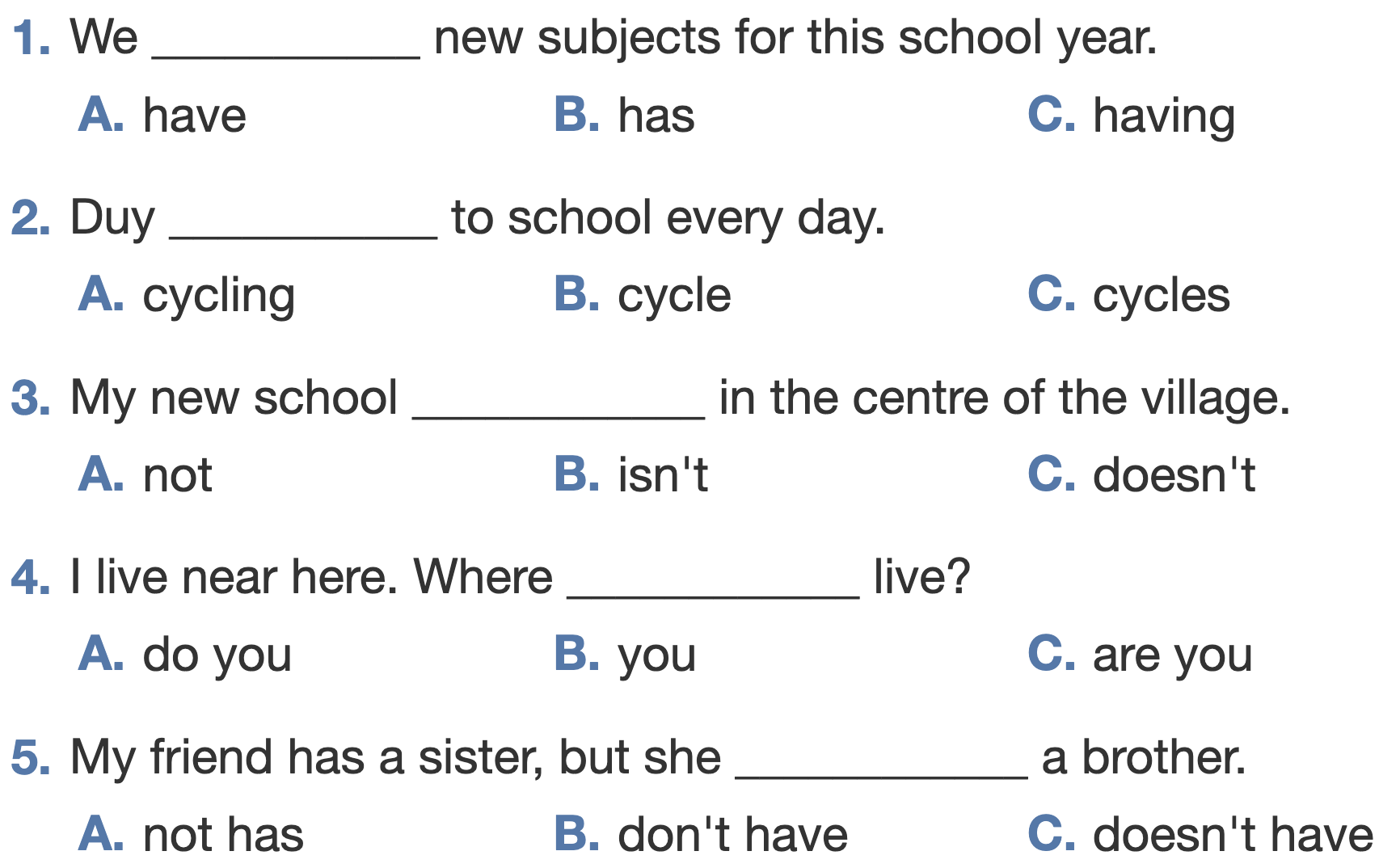 PRACTICE
2
Miss Nguyet is interviewing Duy for the school newsletter. Write the correct form of the verbs.
Miss Nguyet: Tell us about your new school, Duy. 
Duy: Sure! My school (1. have) ______ a large playground. 
Miss Nguyet: ____ you (2. have) _____ any new friends? 
Duy: Yes. And I (3. like) _____ my new friends, Vy and Phong. 
Miss Nguyet: ______ Vy (4. walk) ______ to school with you? 
Duy: Well, we often (5. ride) _____ our bicycles to school. 
Miss Nguyet: What time do you go home? 
Duy: I (6. go) ____ home at 4 p.m. everyday. 
Miss Nguyet: Thank you!
has
Do
have
like
walk
Does
ride
go
PRACTICE
- Work in groups of 4.
- Make 5 sentences using the 5 adverbs of frequency above.
3
Fill the blanks with sometimes, usually or never.
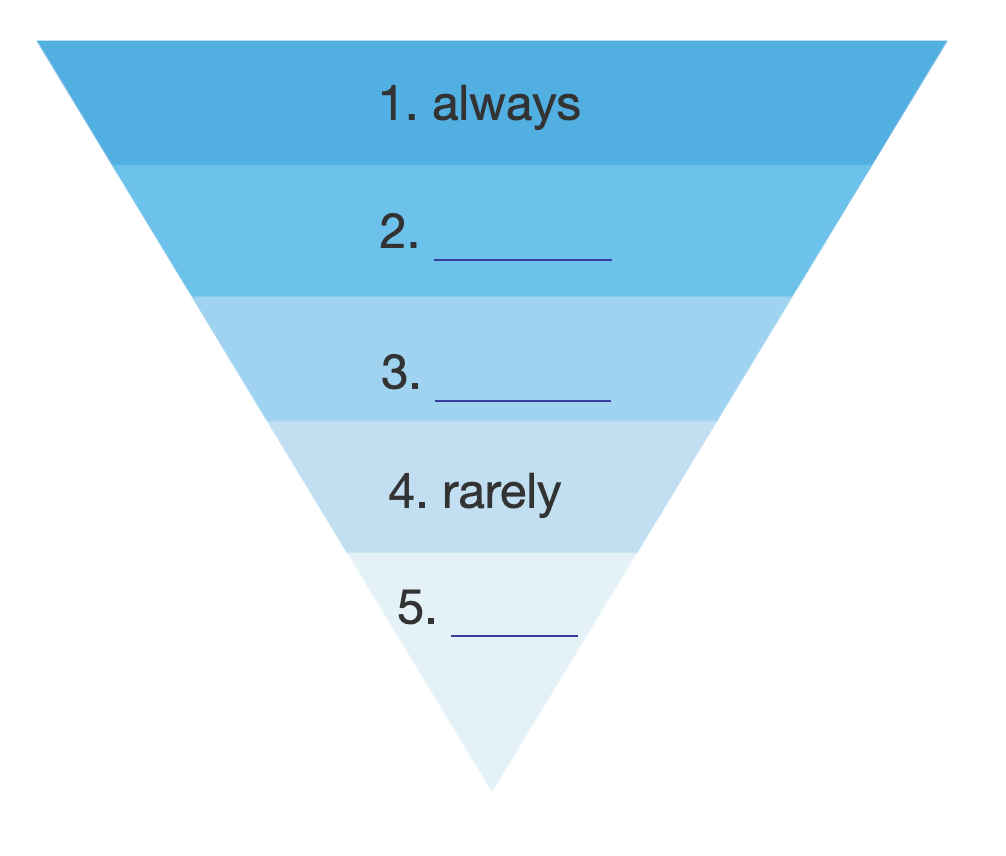 usually
sometimes
never
PRACTICE
4
Choose the correct answer A or B to complete each sentence.
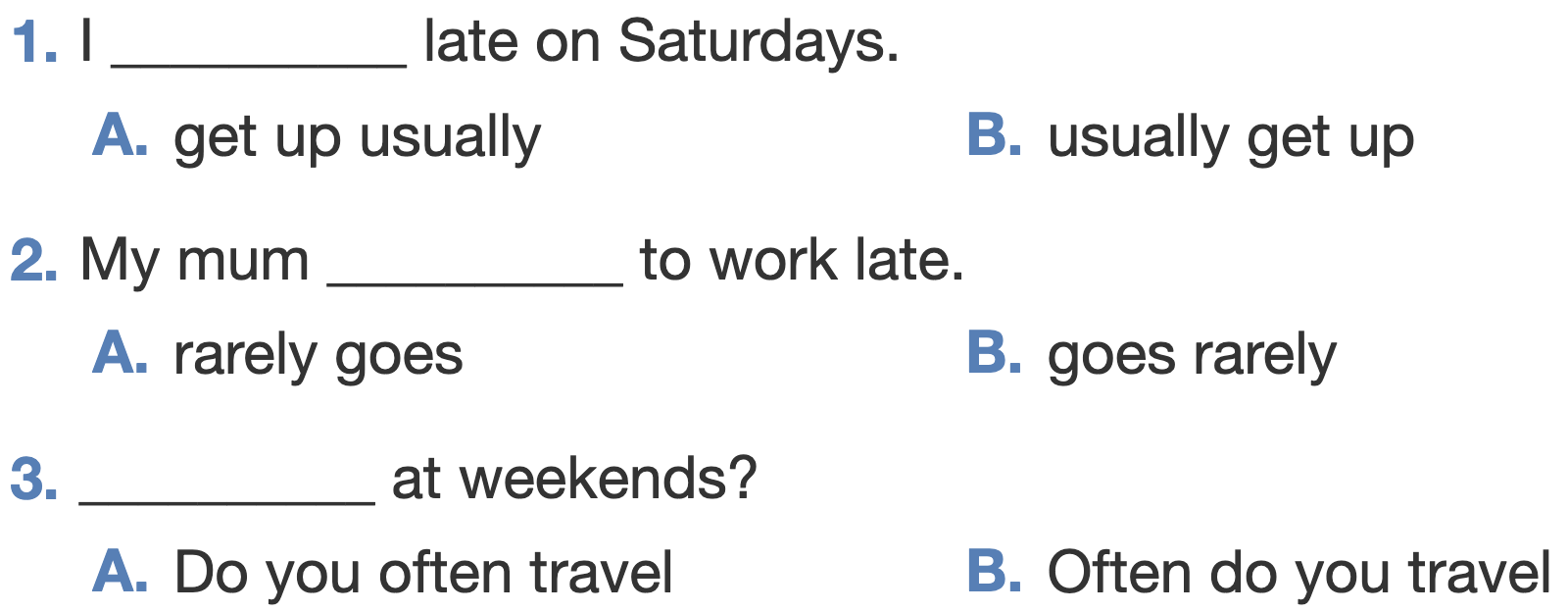 PRACTICE
4
Choose the correct answer A or B to complete each sentence.
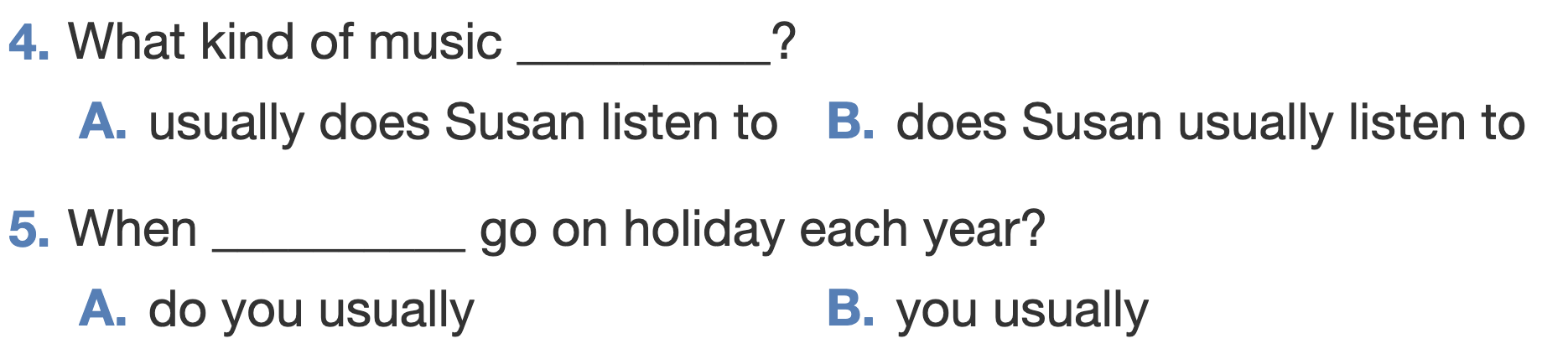 PRACTICE
5
Work in pairs. Make questions then interview your partner.
1. you / often / ride your bicycle / to school 
 Do you like your new school? 
2. you / sometimes / study / in the school library 
 Do you sometimes study in the school library? 
3. your friends / always / go to school / with you 
 Do your friends usually go to school with you? 
4. you / usually / do homework / after school
 Do you usually do your homework after school?
CONSOLIDATION
1
Wrap-up
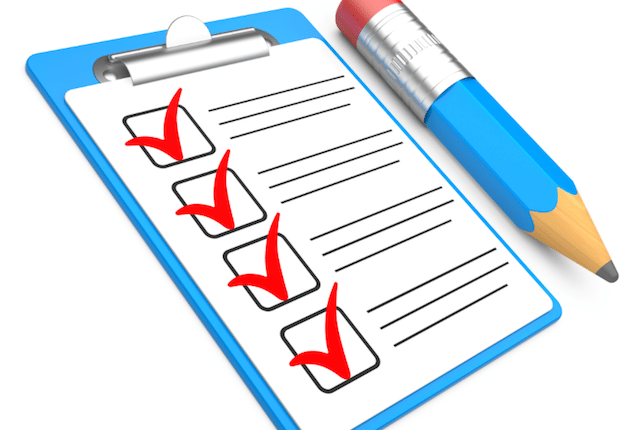 What have we learnt in this lesson?
The present simple tense
 Adverbs of frequency
CONSOLIDATION
2
Homework
- Do exercises in the Workbook.
- Make 5 sentences in the present simple tense, using adverbs of frequency.
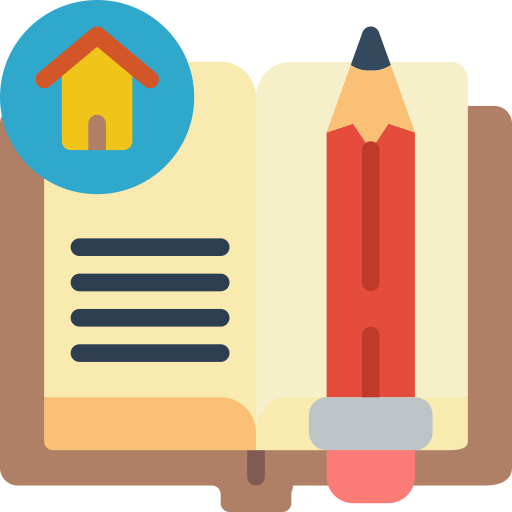 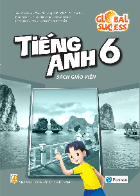 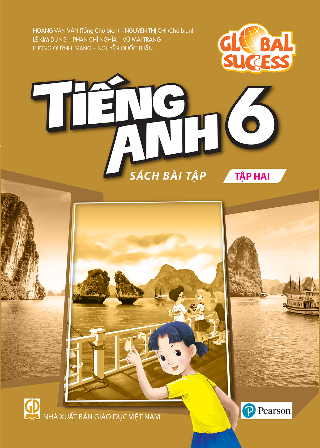 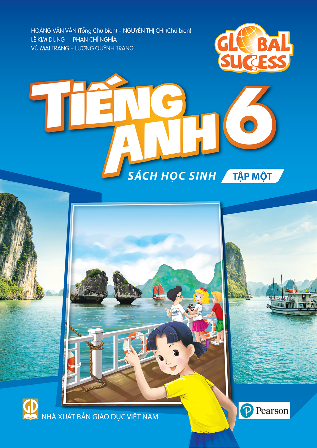 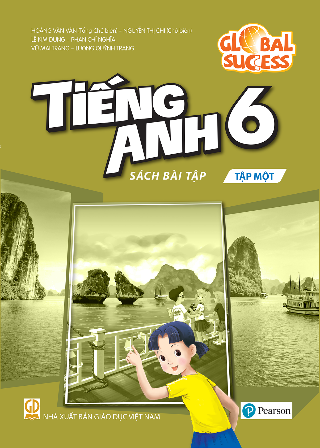 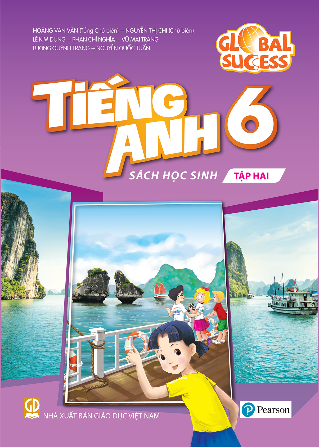 Website: hoclieu.vn
Fanpage: facebook.com/www.tienganhglobalsuccess.vn/